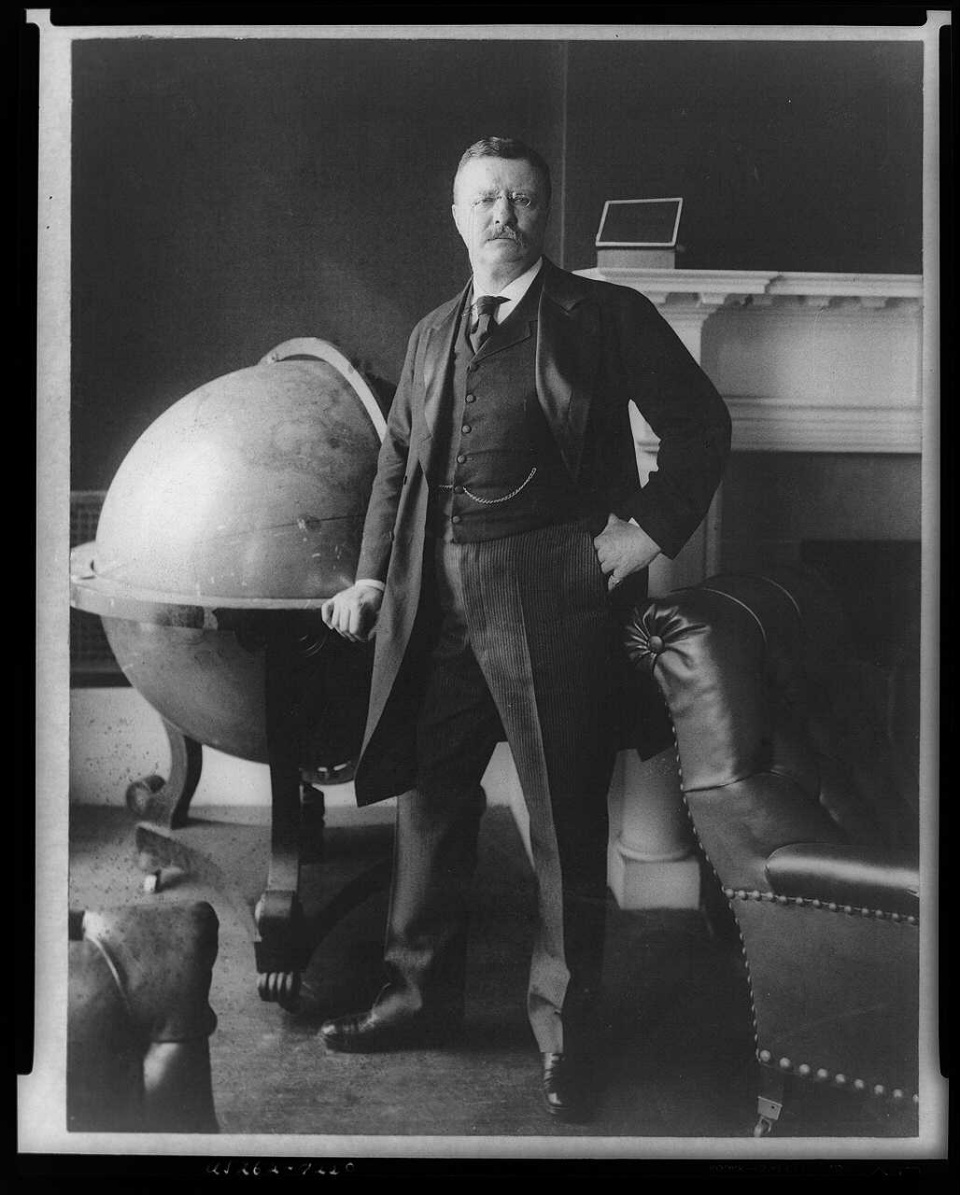 Color Palette By:  Piahr
American Imperialism
1867-1914
INTENSIVE REVIEW VERSION
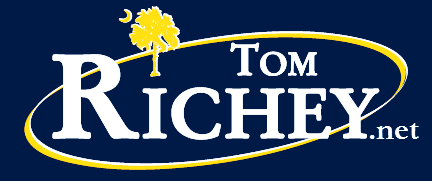 USHC-5.1
[Speaker Notes: Image Source:  http://marshallmatlock.com/2012/01/the-mans-man-xxxix-teddy-roosevelt/]
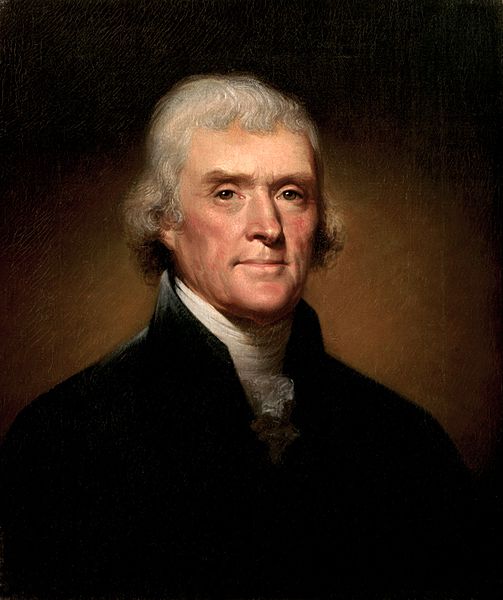 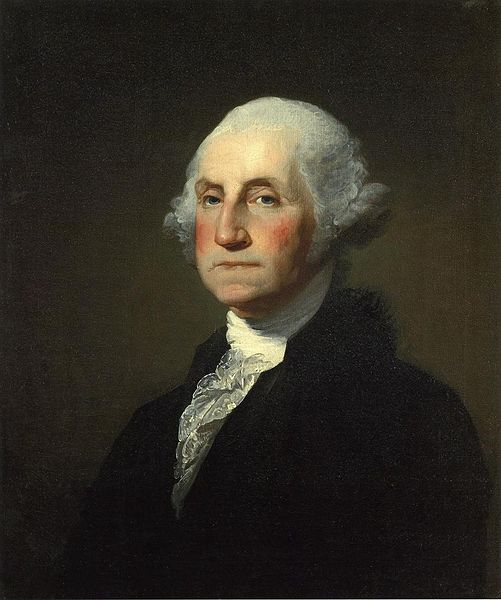 “ISOLATIONISM”
No Entangling Alliances!
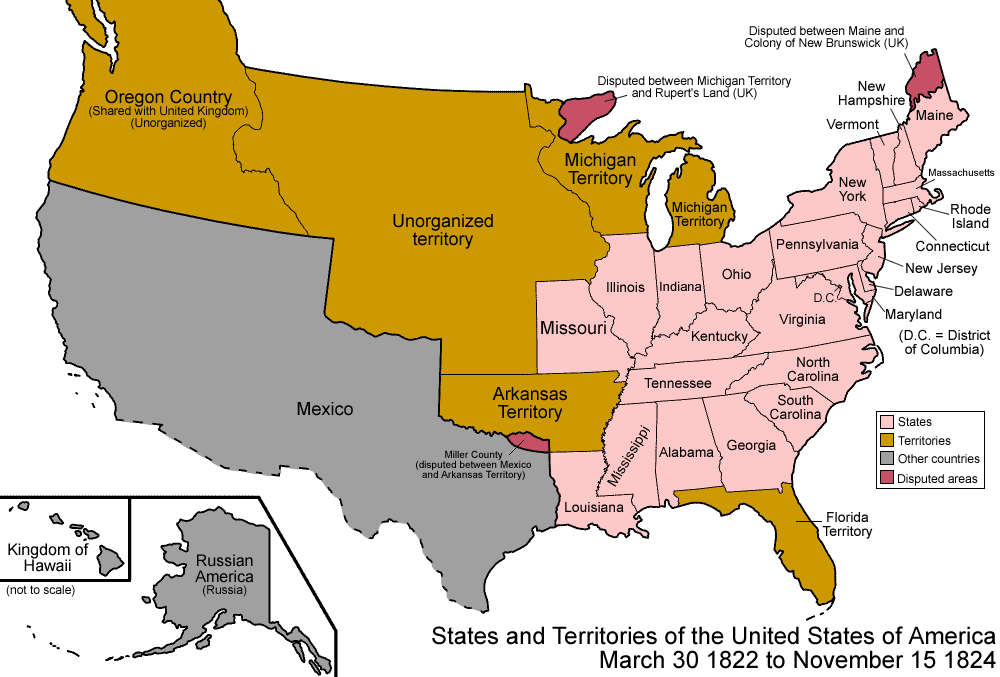 America Then…
Map Credit:   Golbez
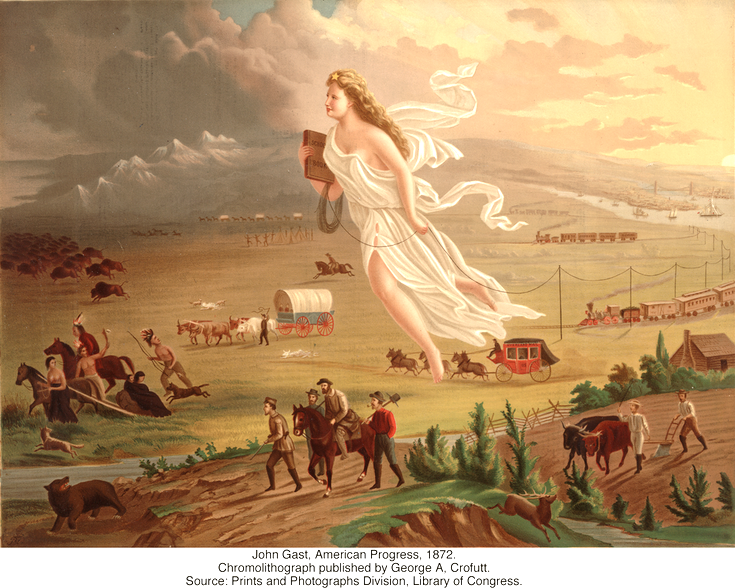 Mission Accomplished!
In the Meantime…
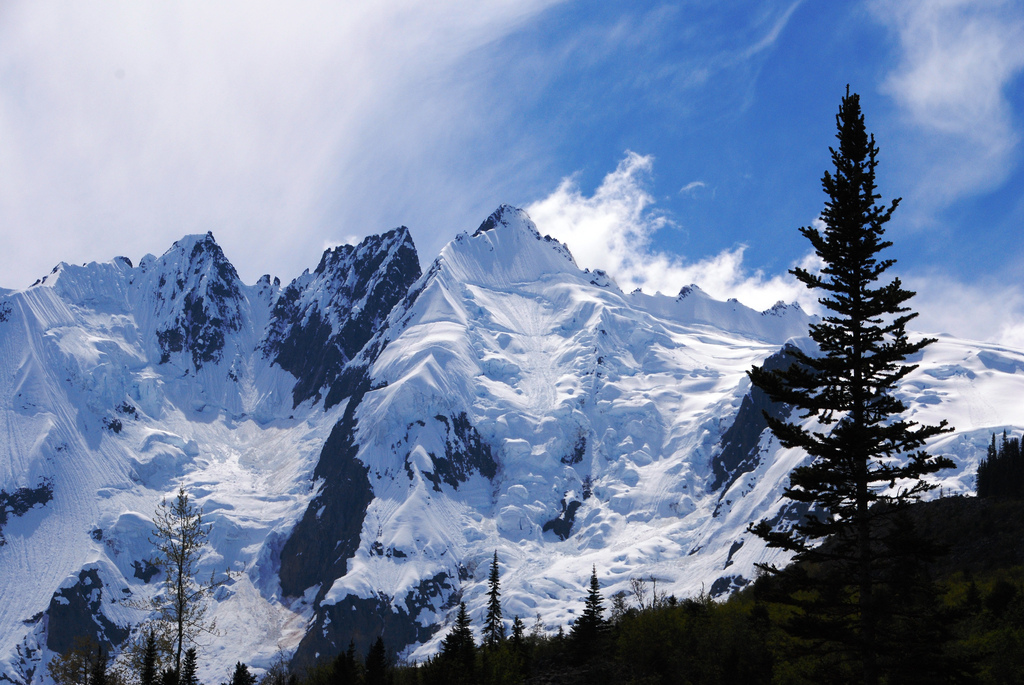 Alaska Purchase
1867
No more land in North America
Photo Credit:   jjjj56cp
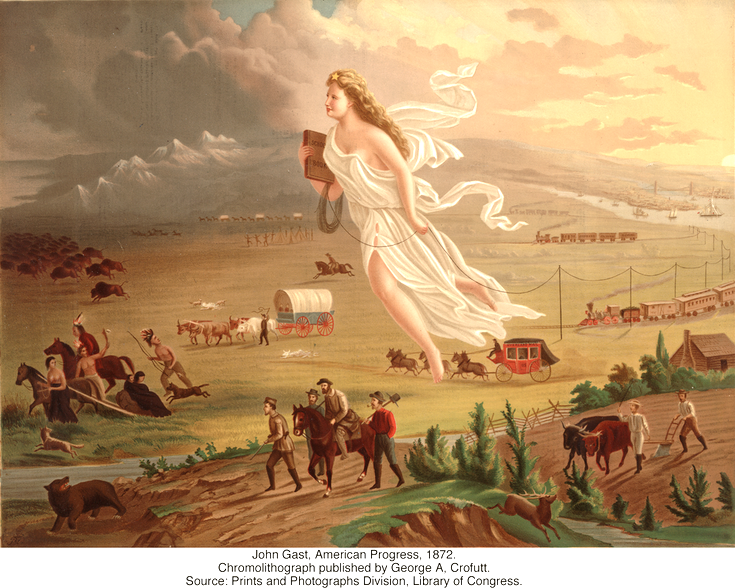 So bored… What now???
Imperialism
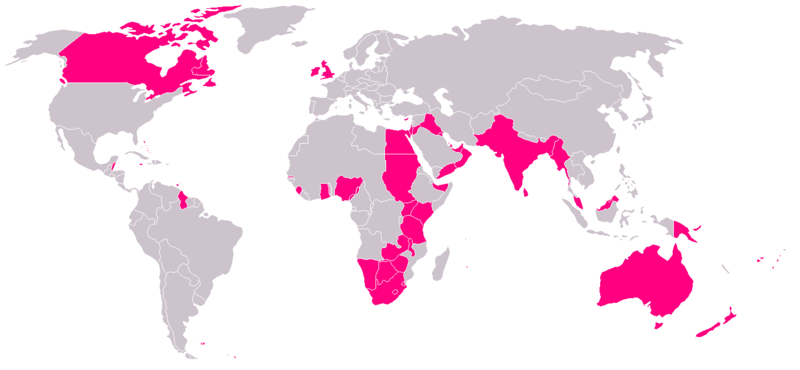 We could totally do this!
The British Empire (c. 1921)
ISOLATIONISM vs. INTERVENTIONISM
MOTIVATIONS for US Imperialism
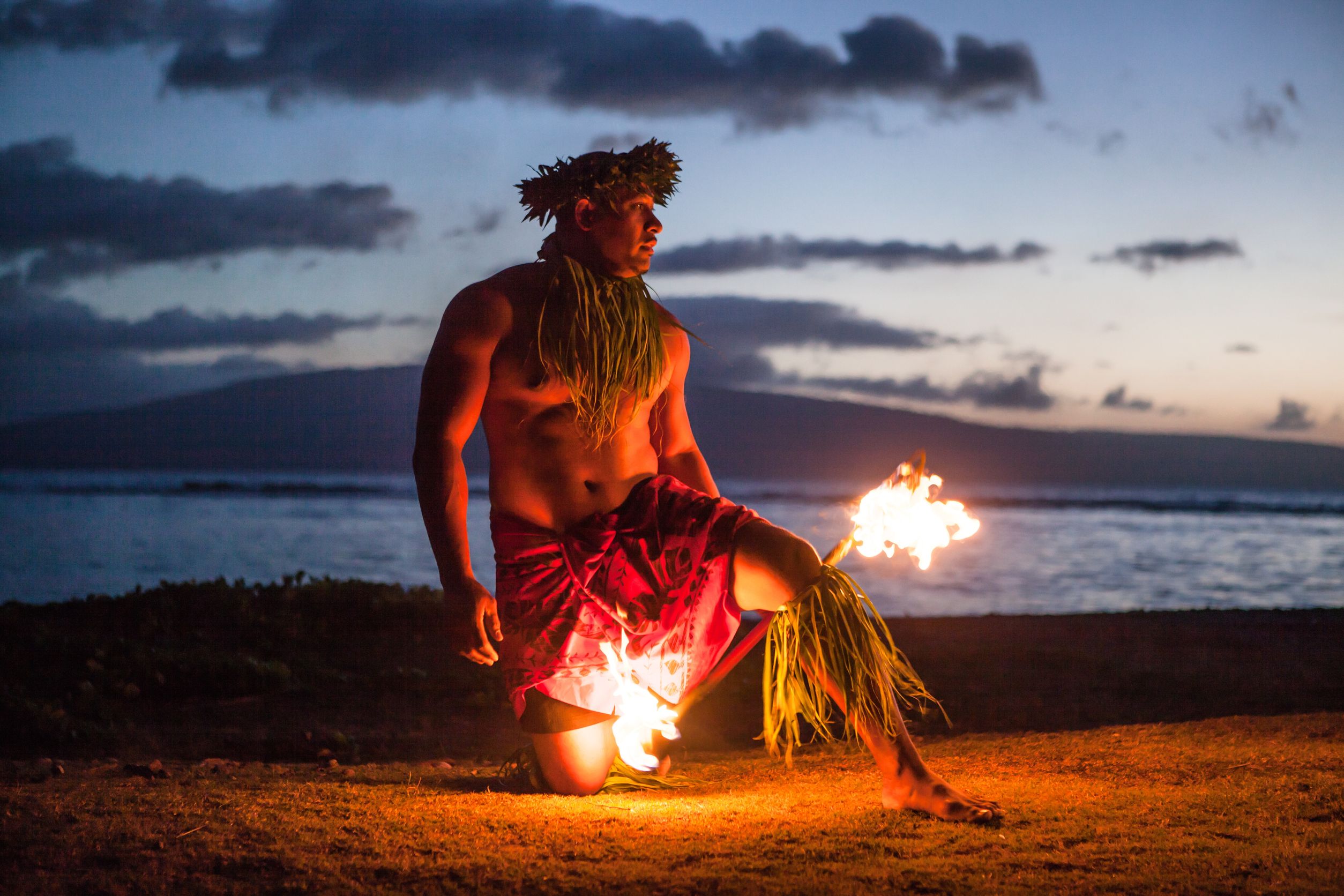 Social Darwinism
Justification for Imperialism
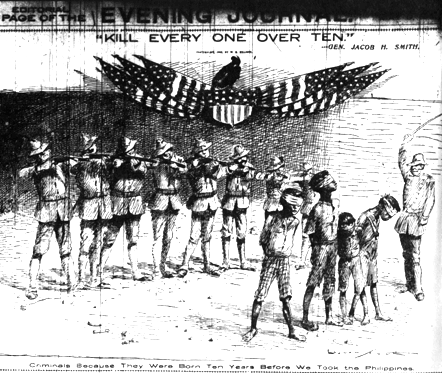 Survival of the Fittest
[Speaker Notes: "Kill every one over ten." - Gen. Jacob H. Smith.
Bottom caption: "Criminals Because They Were Born Ten Years Before We Took the Philippines"
New York Journal -- May 5, 1902.]
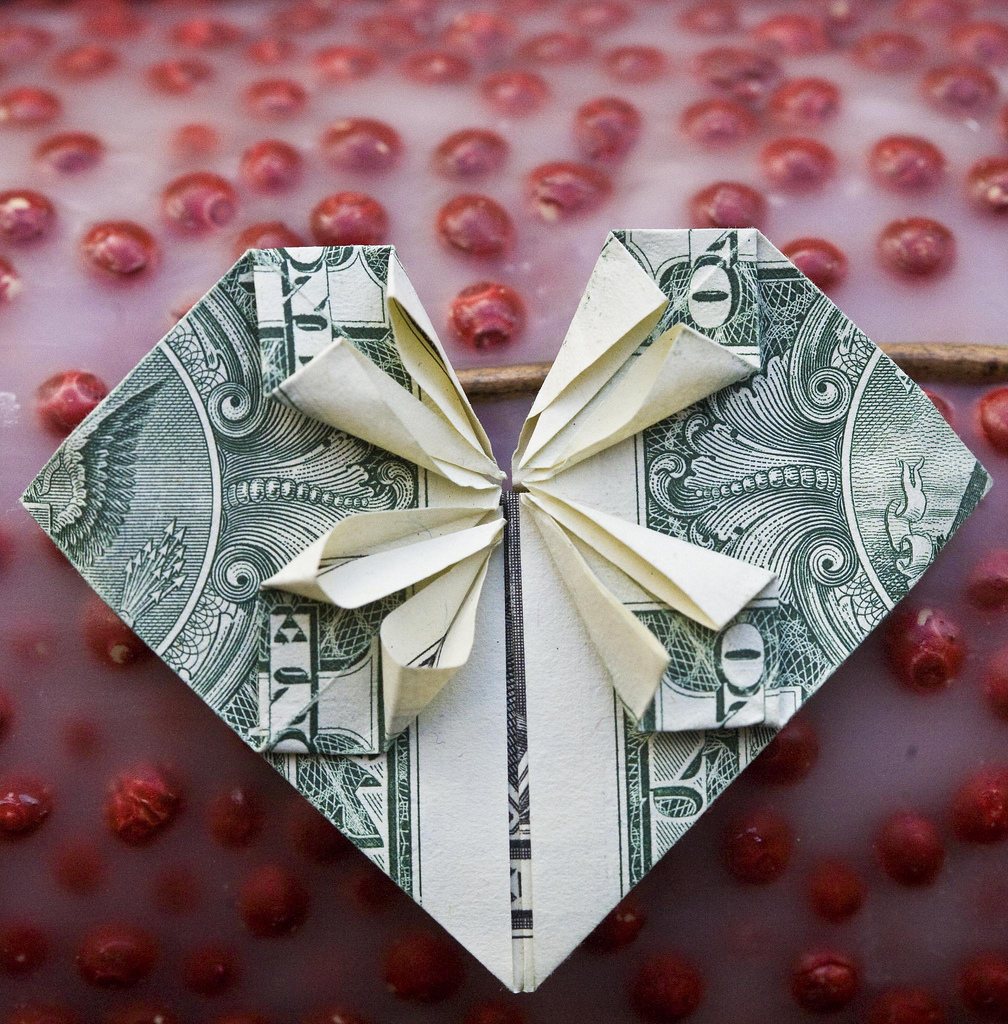 Expansion of MARKETS
Photo by Thomas Hawk
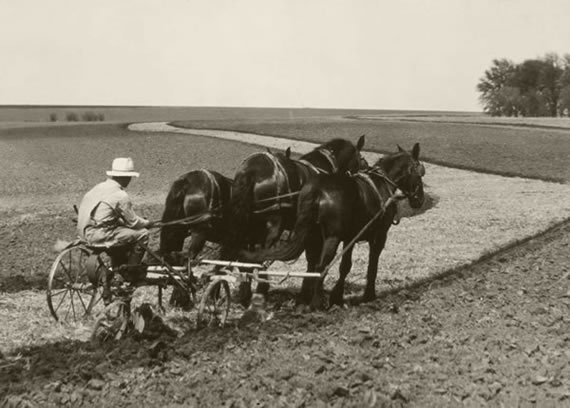 Crop Prices Stabilize
BEFORE U.S. Imperialism
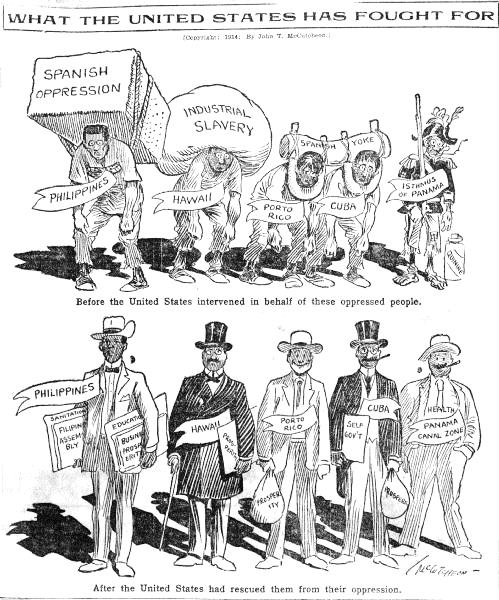 AFTER U.S. Imperialism
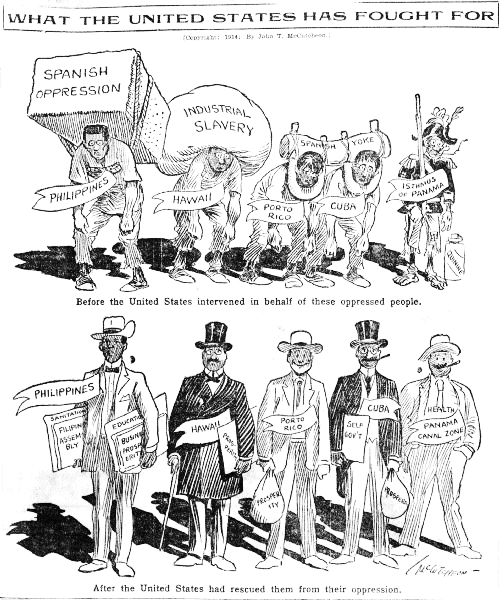 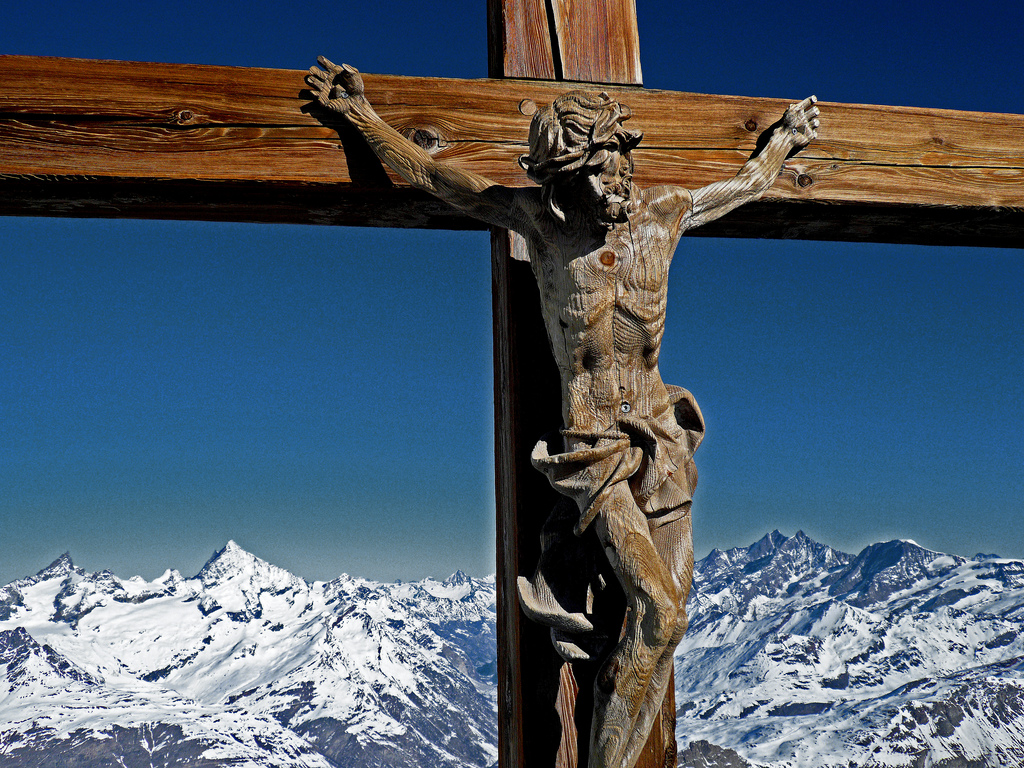 Spread Christianity
& Western Civilization
Photo by an untrained eye
The “White Man’s Burden”
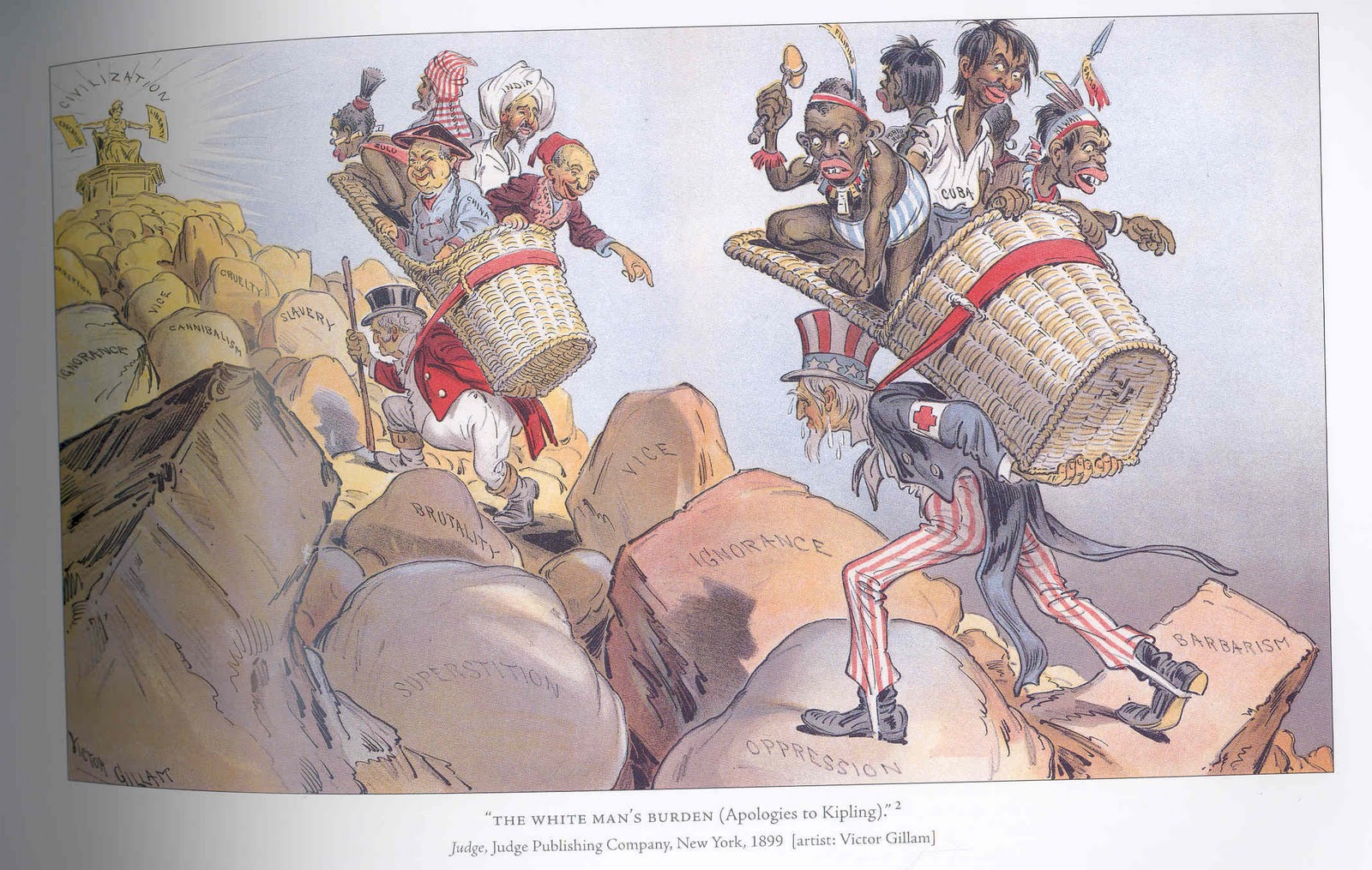 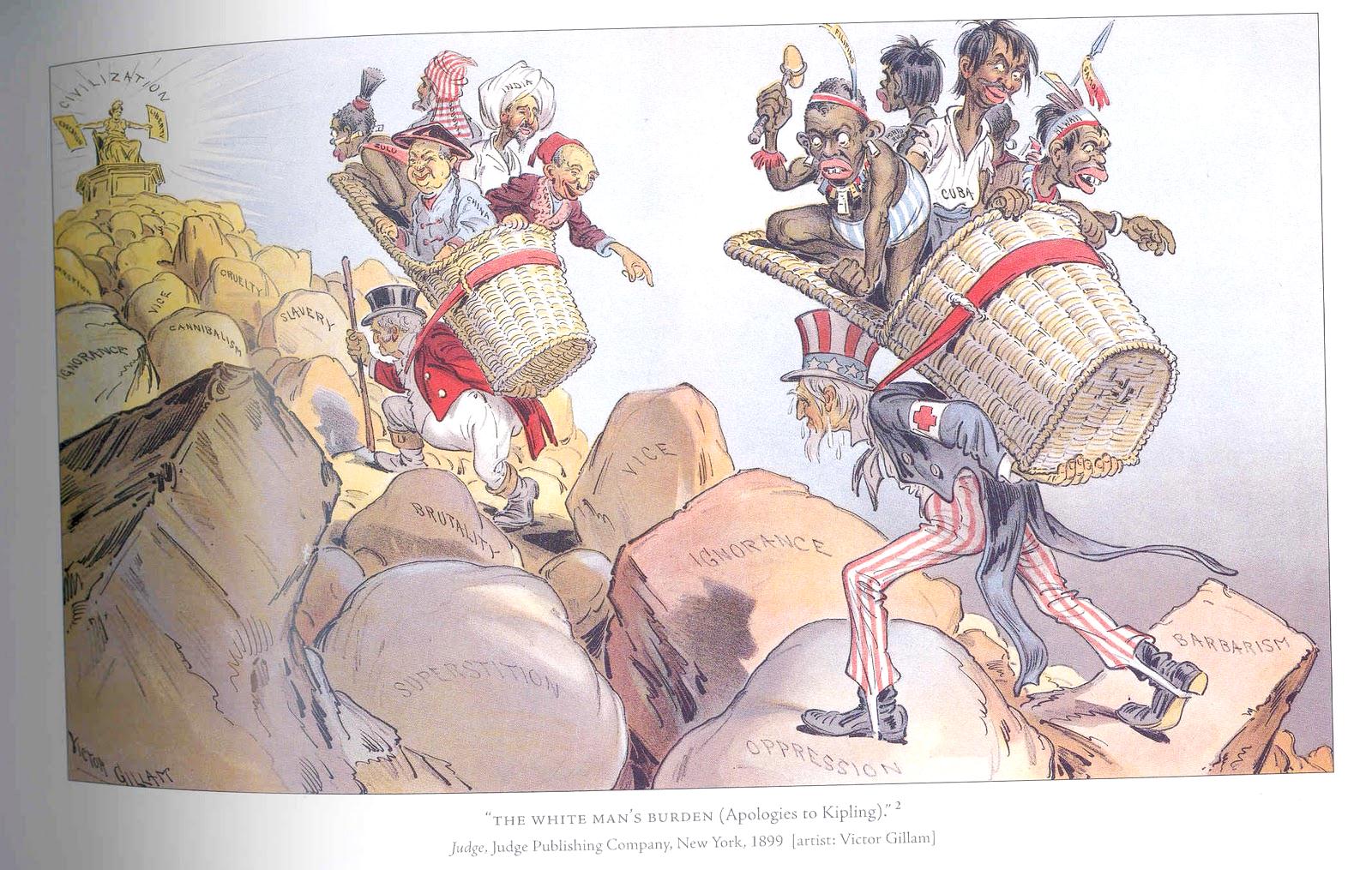 [Speaker Notes: http://lorifisher.blogspot.com/2010/10/imperialism-and-social-darwinism.html]
The “White Man’s Burden”
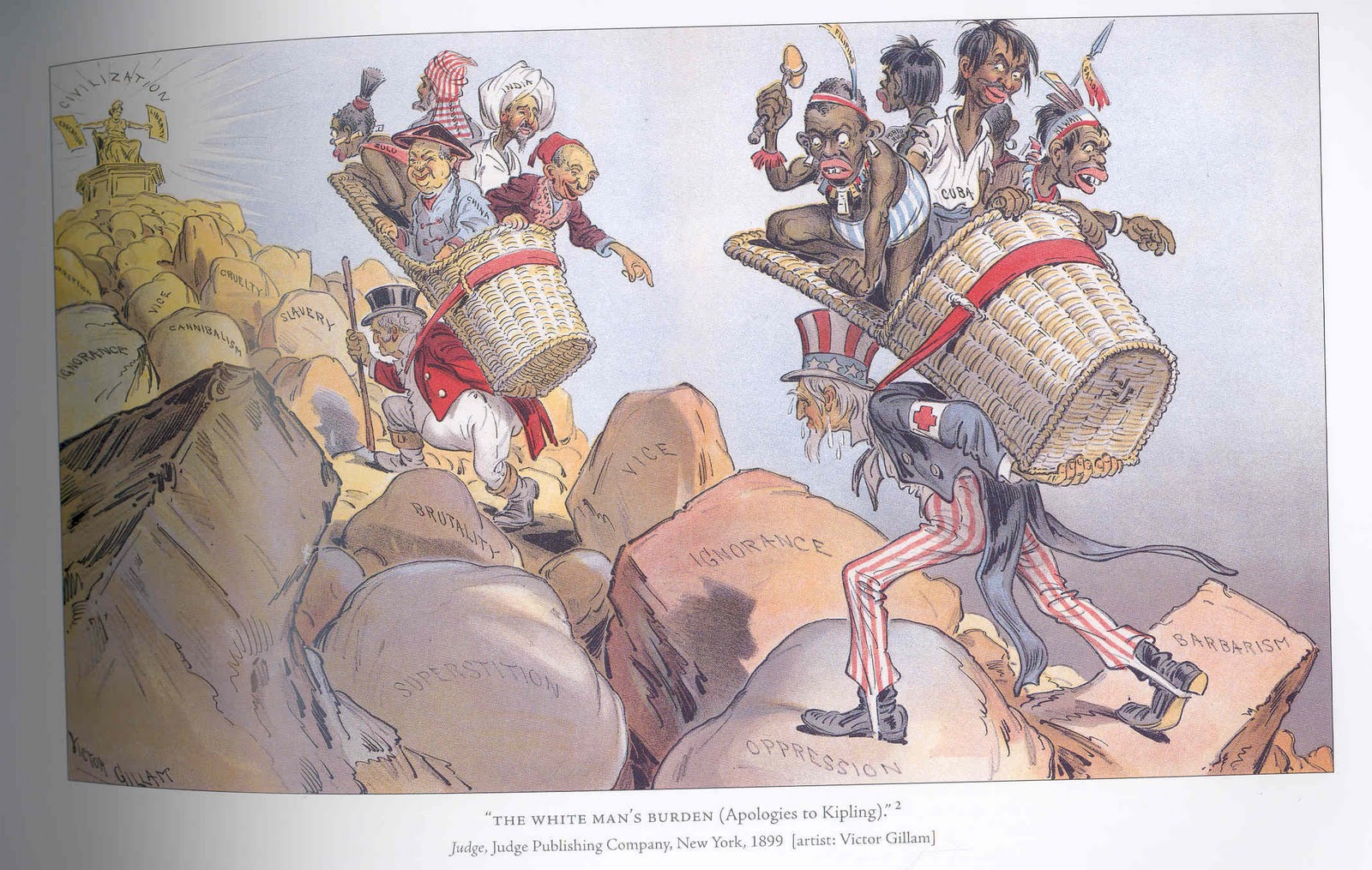 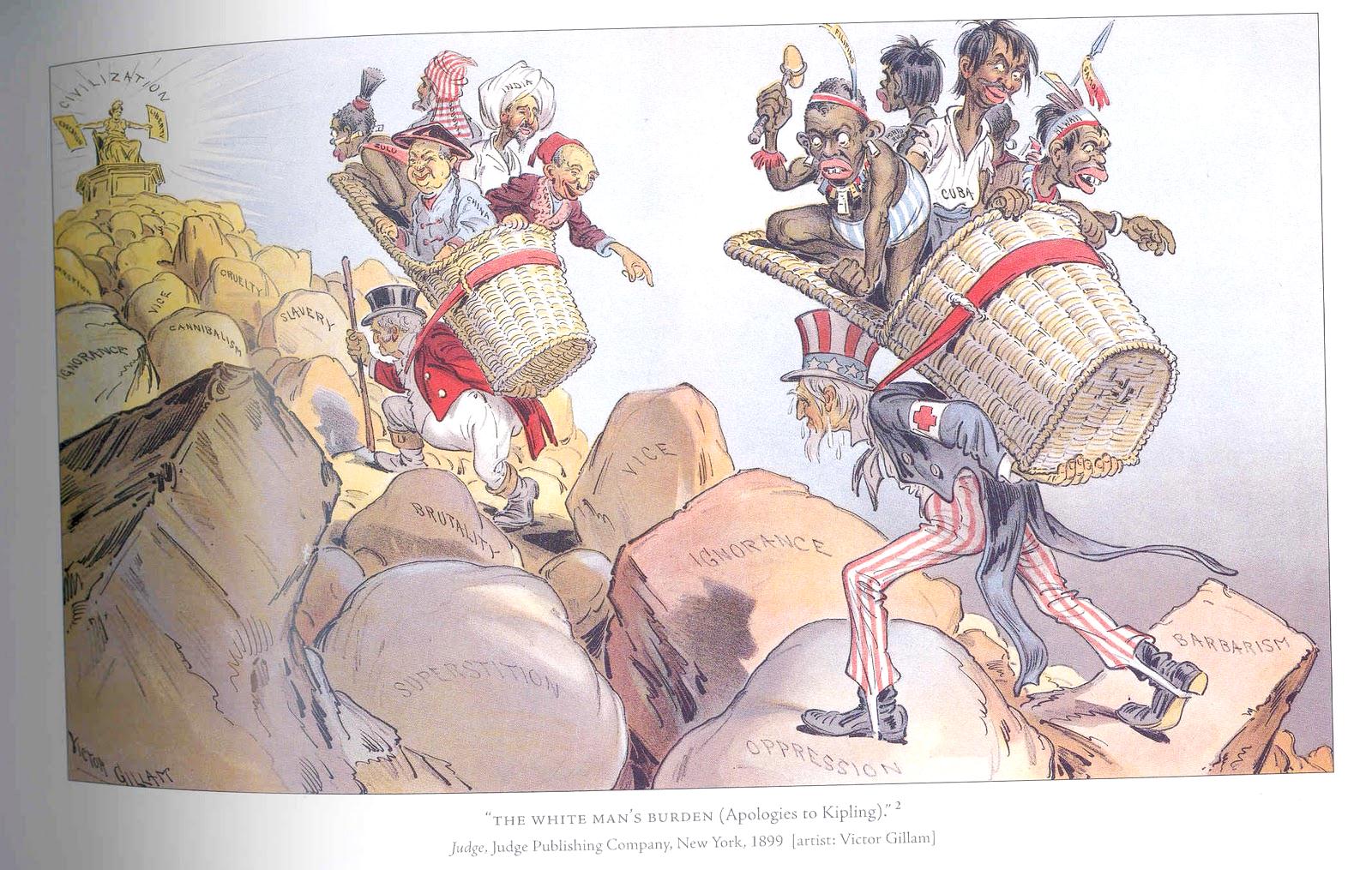 Take up the white man's burden- Send forth the best ye breed- Go bind your sons to exile To serve your captives need To wait, in heavy harness, On fluttered folk and wild- You new-caught sullen peoples, Half devil and half child.   
	-- Rudyard Kipling, 
	   "The White Man's Burden"
[Speaker Notes: http://lorifisher.blogspot.com/2010/10/imperialism-and-social-darwinism.html]
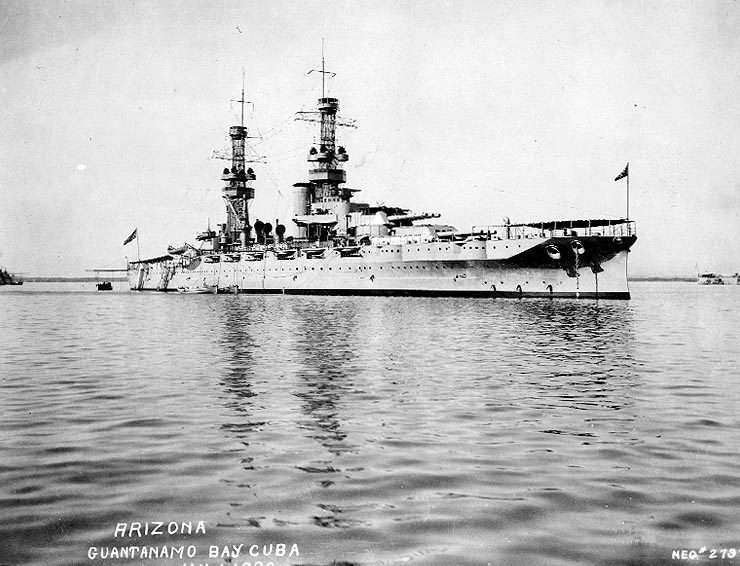 Naval Bases
Sea Power
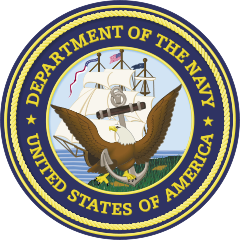 Mahan, The Influence of Sea Power Upon History (1890)

Thesis:
Great nations must have great navies
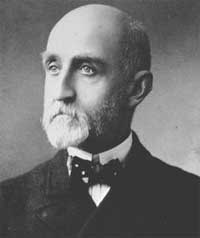 Rear Admiral Alfred Thayer Mahan
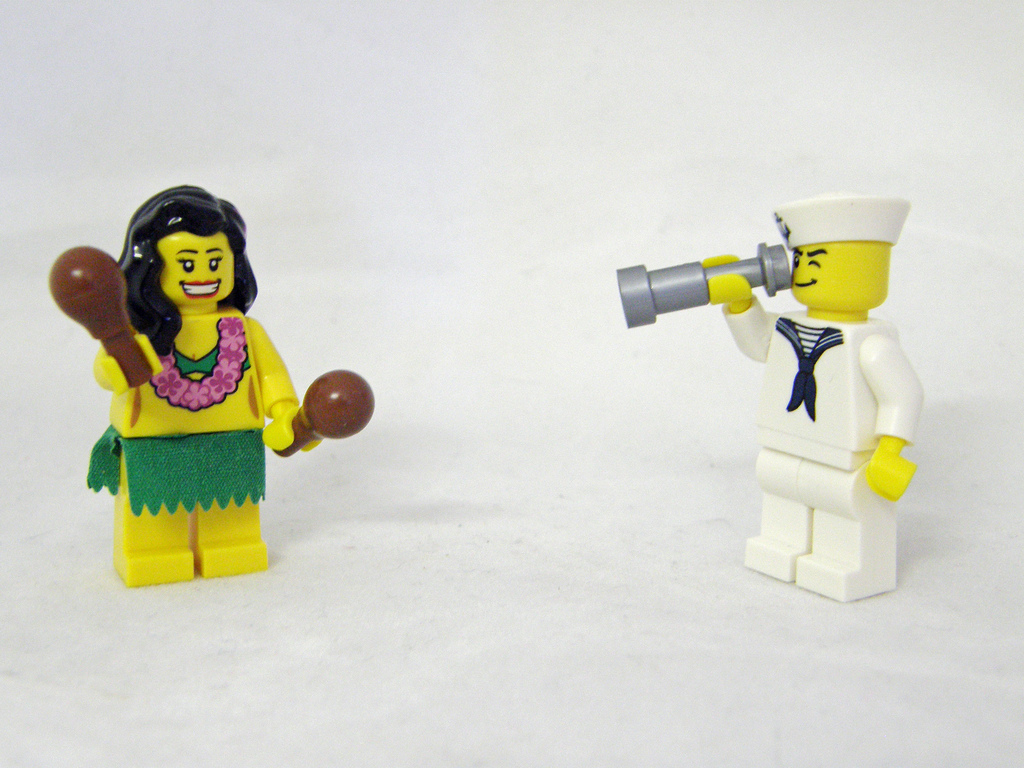 Aloha!
Photo Credit:  Kaptain Kobold
Hawaii Annexation
1898
Pearl Harbor (Naval Base)

Re-fueling station for American ships
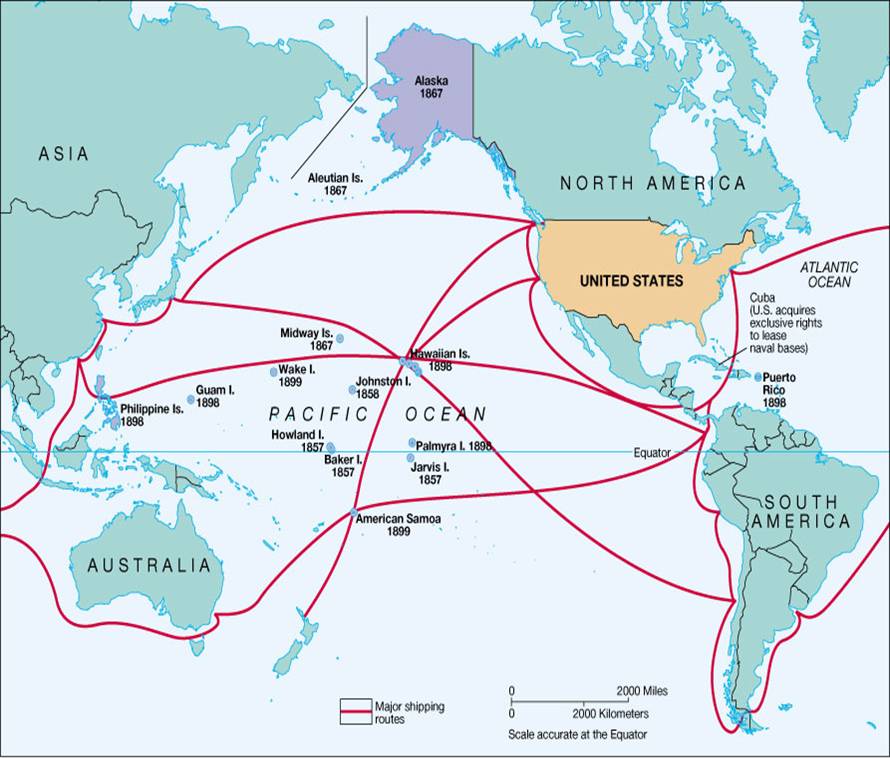 [Speaker Notes: http://mrcochran.com/Imperialism/imperialism%20webquest.htm]
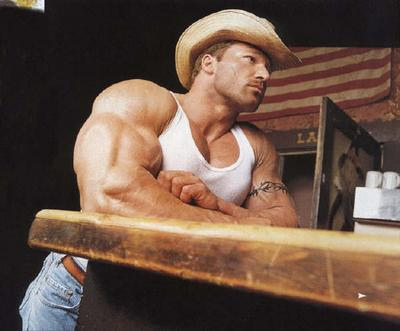 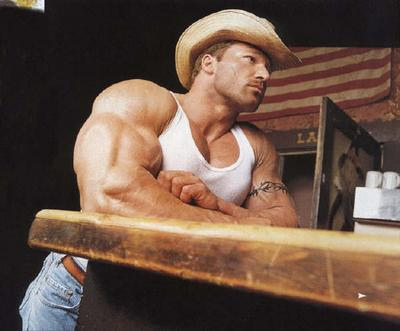 America projects its POWER
Photo by CelebMuscle
RESENTMENT
The fruits of foreign intervention
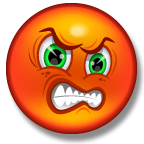 The U.S. involvement in Latin America and the Pacific was resented in the Philippines and Cuba, whose people had sought independence.
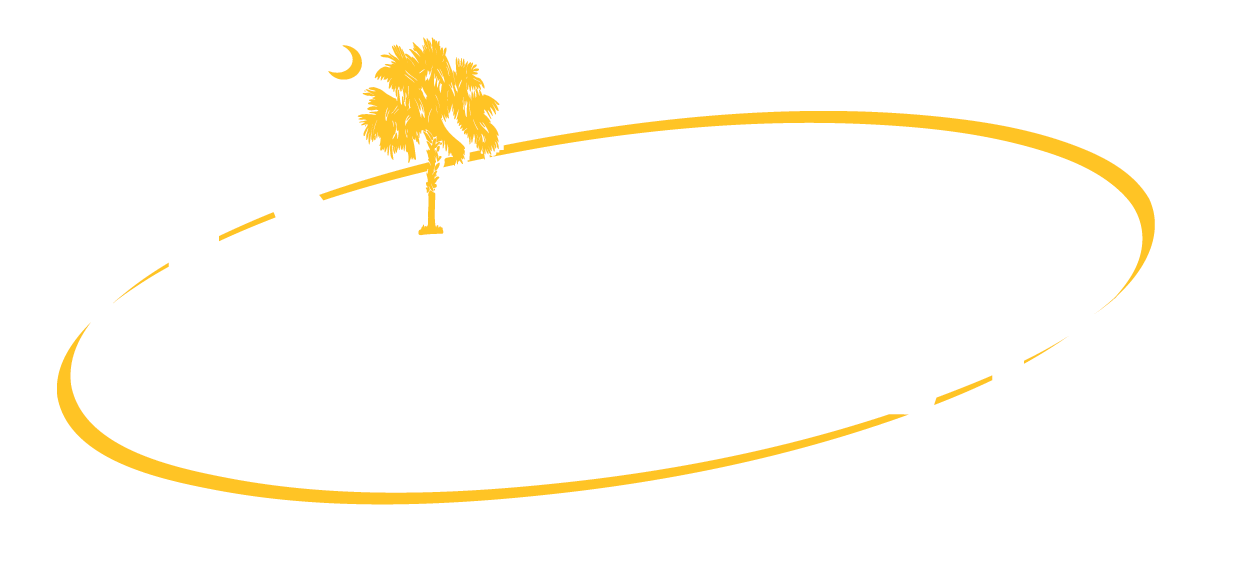 LEARNING.
DELIVERED.
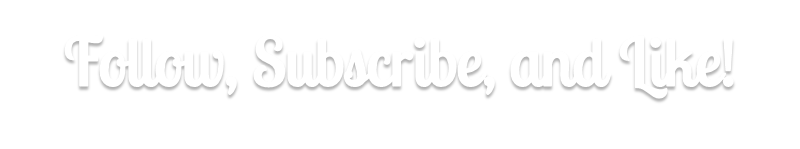 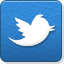 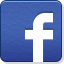 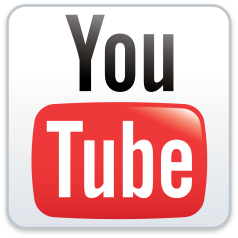